Health Communicator’s Social Media Toolkit Overview Bridging the Gaps: Public Health and Radiation Emergency Preparedness March 23, 2011
Diane Brodalski
Northrop Grumman Contractor
Social Media Specialist
Electronic Media Branch
Division of News and Electronic Media
Office of the Associate Director for Communication
Office of the Director
Office of the Associate Director for Communication
Social Media Definition
Internet-based tools for sharing and discussing information.

Refers to activities that integrate technology and social interaction.

Image source: 
http://frenchguyonair.files.wordpress.com/2008/08/socialmedialandscape.jpg
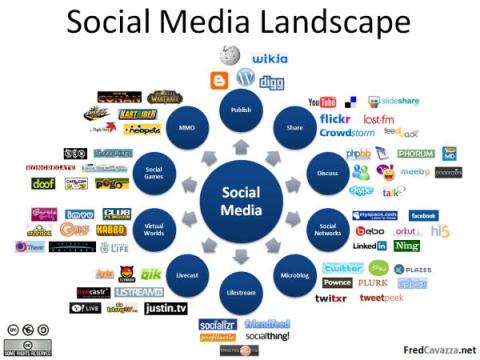 Social Media Goals
Complement traditional communication
Share content in new spaces
Reach new audiences
Encourage engagement and interaction with the content
CDC Social Media Strategy
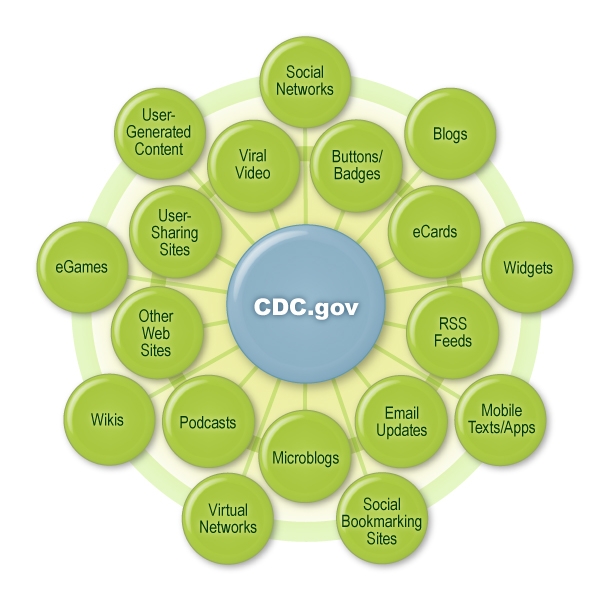 Social Media Tools
Social Media Toolkit
What’s covered:
Introduction
Overview
CDC’s Top Lessons Learned
Social media tools 
Overview of a variety of tools
Buttons, widgets, mobile,  technologies, social networks
Social Media Campaign Example
2009 – 2010 H1N1 and Seasonal Flu
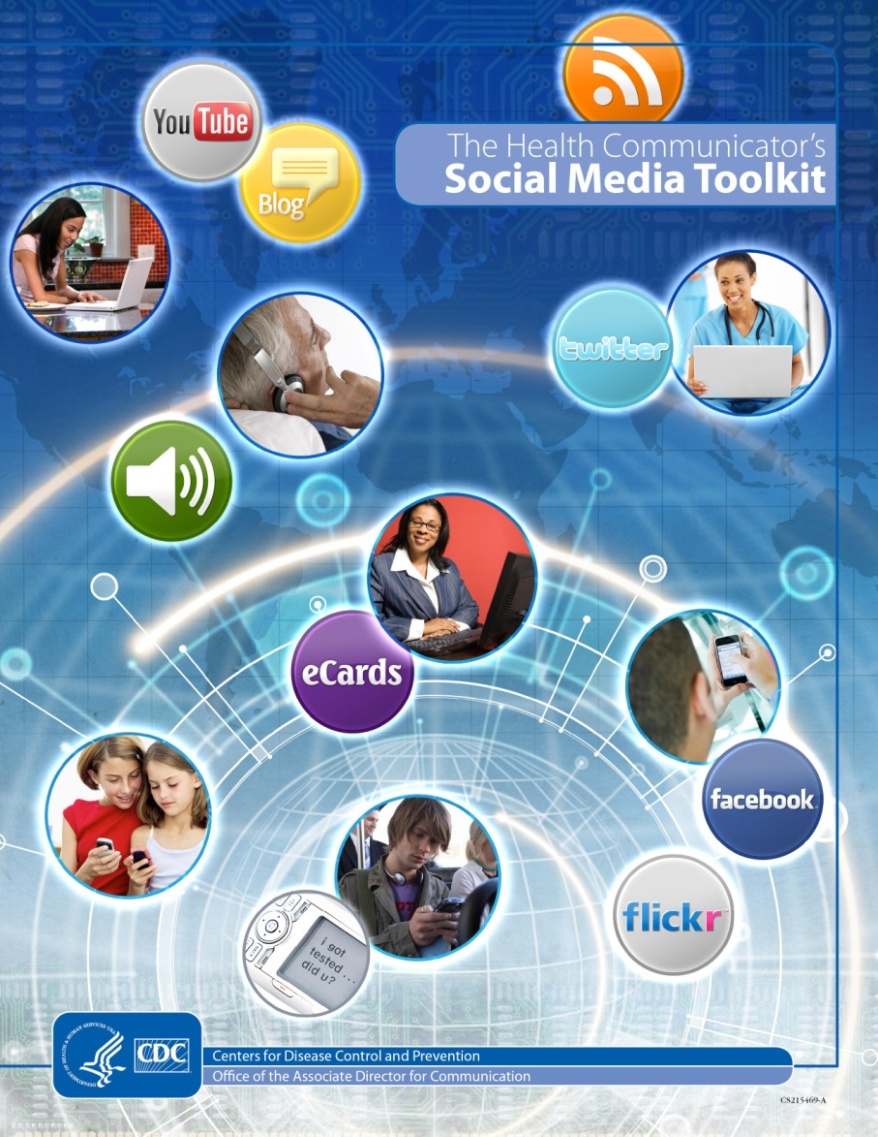 Found at cdc.gov
Social Media Toolkit
What’s covered:
Resources
List of selected resources
Worksheets
Communications Strategy 
Evaluation
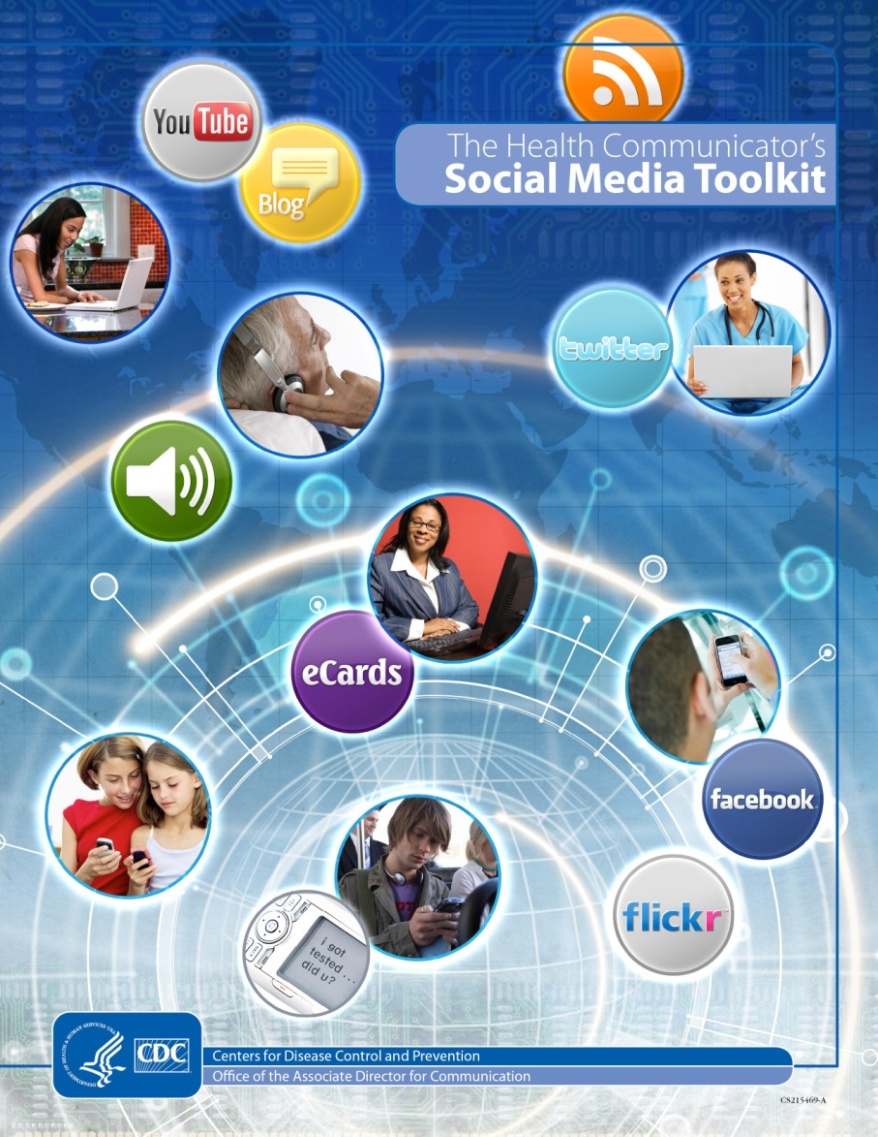 Found at cdc.gov
Another way to think about it…
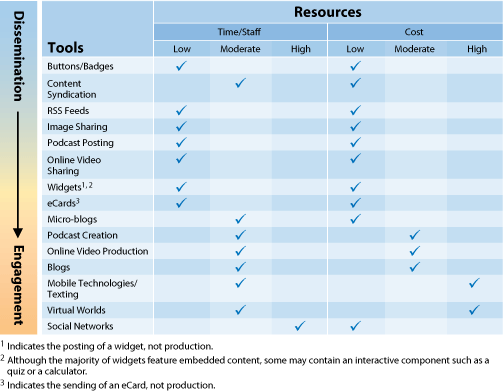 Source: CDC. The Health Communicator's Social Media Toolkit.  August 2010
[Speaker Notes: - Found in the CDC Toolkit]
Buttons and badges
Graphics embedded in websites, blogs and social networking sites
Include a call-to-action message and a link for more information
Benefit:
Share health information and link to resources, increase awareness about health topics
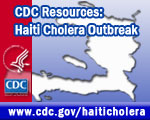 How to use
The HTML code can be copied and pasted into a webpage, blog, or some social network pages
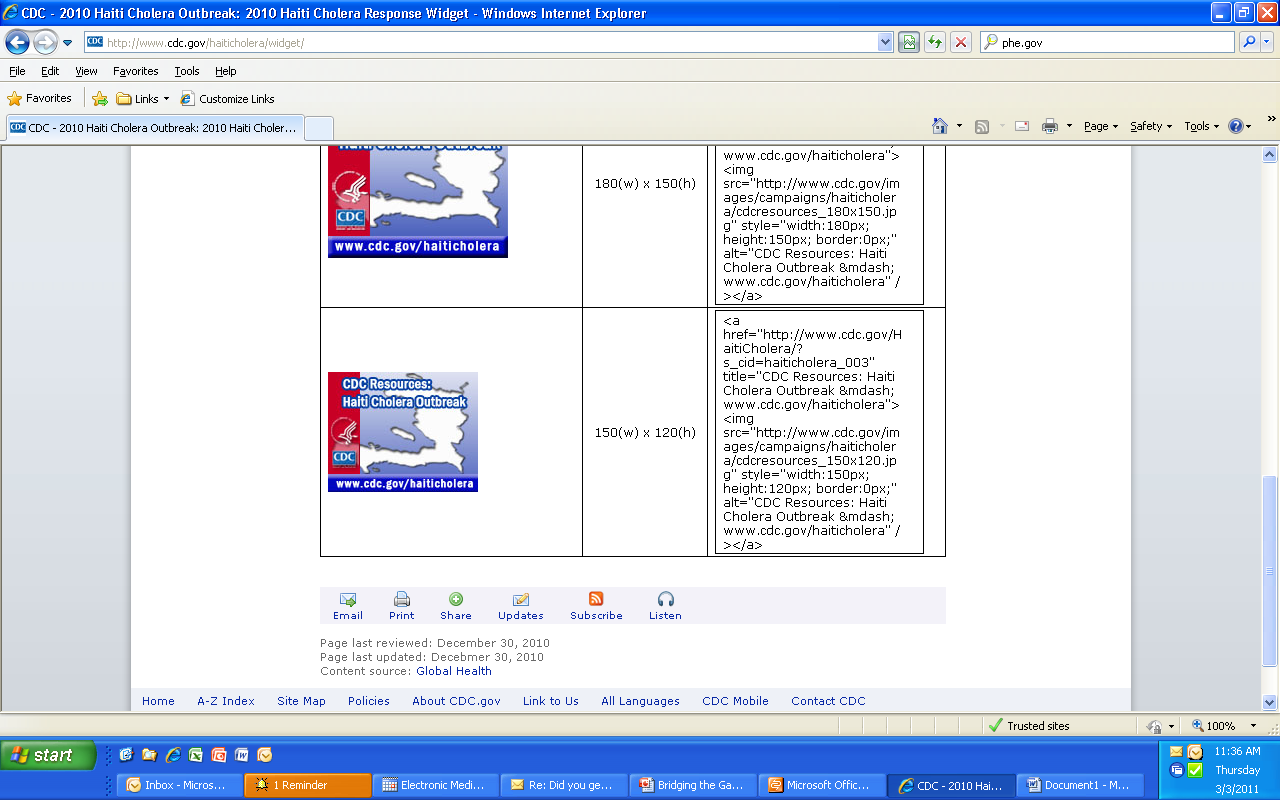 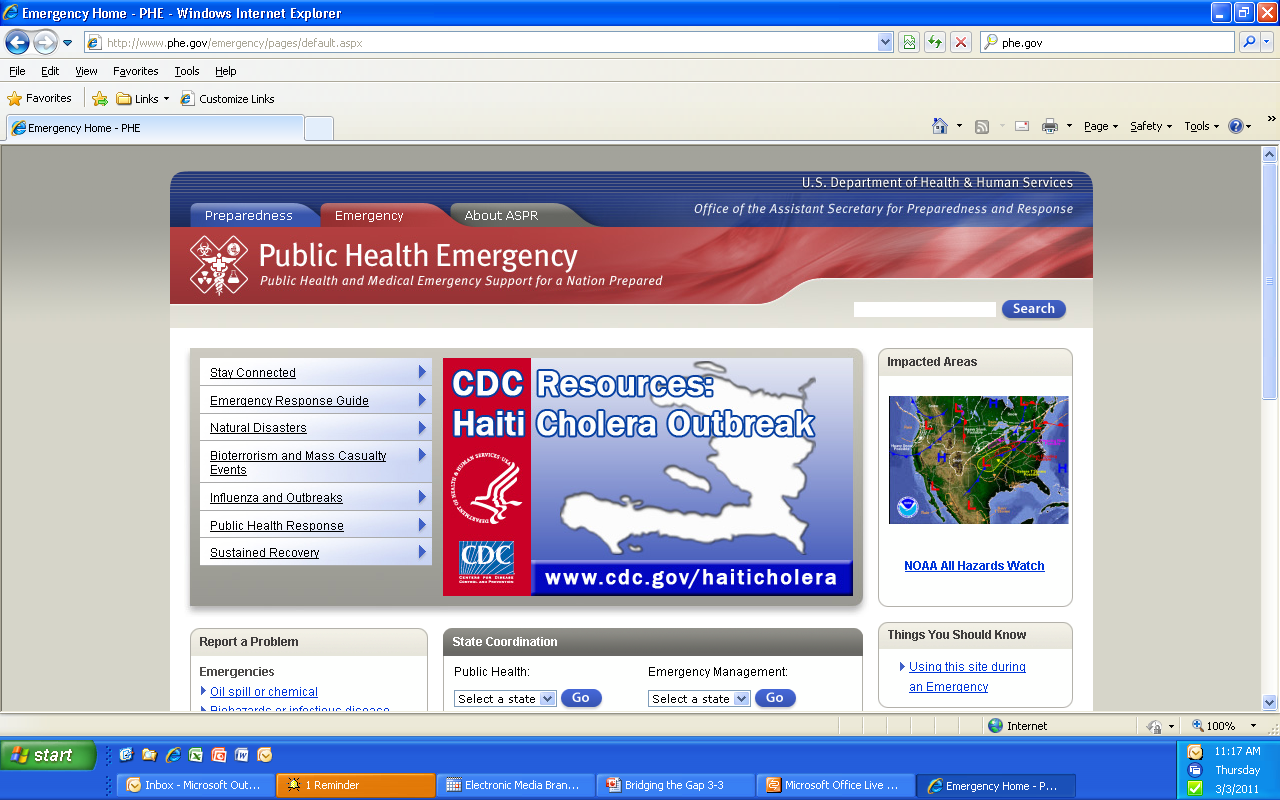 Widgets/Gadgets
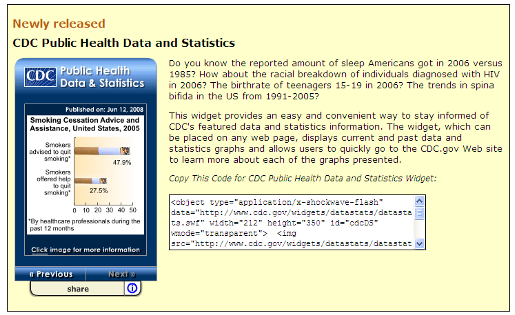 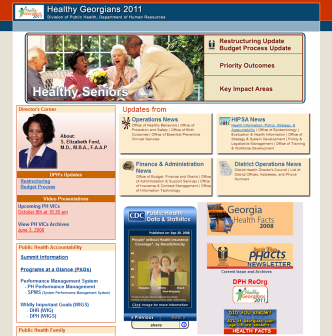 Displays featured content directly on personalized home pages, blogs, and other sites
Benefits
Interactive and fresh content
No technical maintenance is required
CDC Widgets
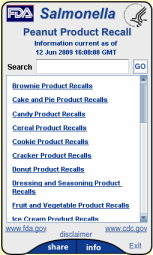 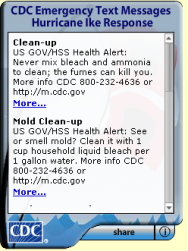 CDC’s complete gallery of widgets can be founds at cdc.gov/widgets
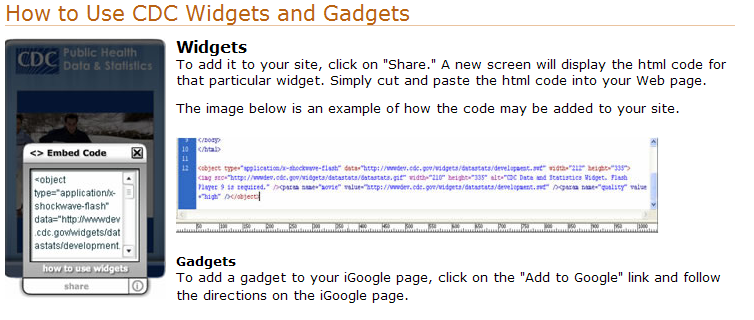 Content Syndication
Application that enables partner organizations to display current CDC health and safety information
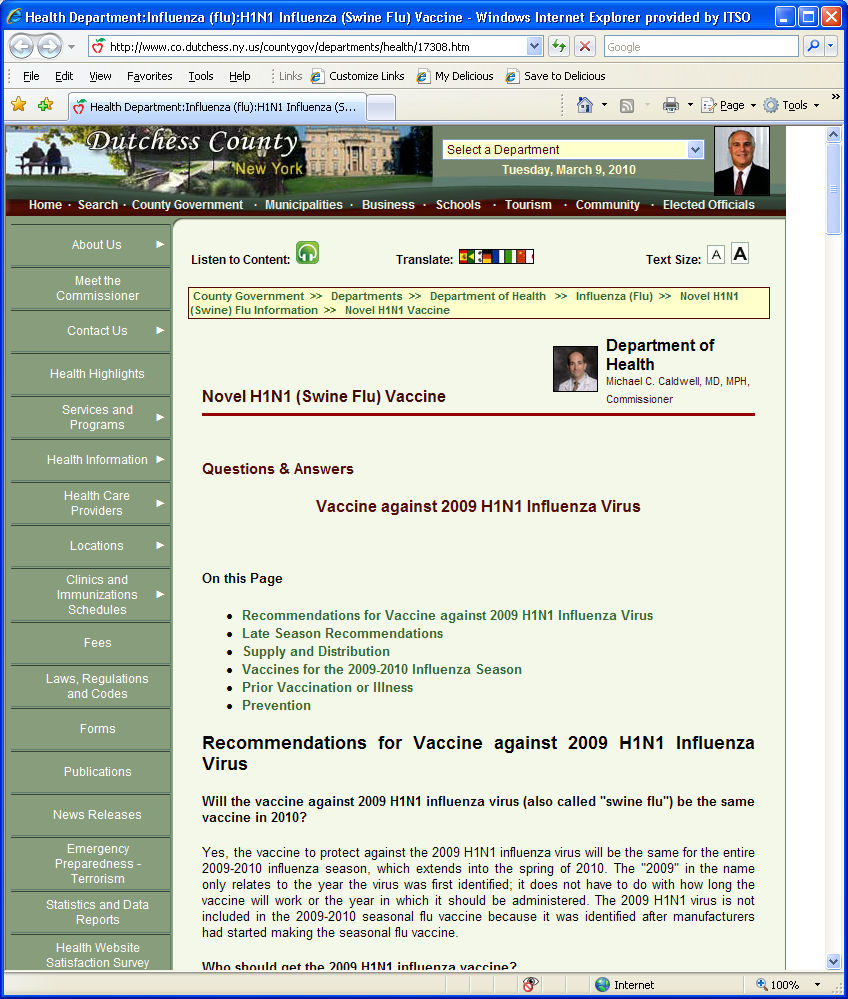 Syndicated Content
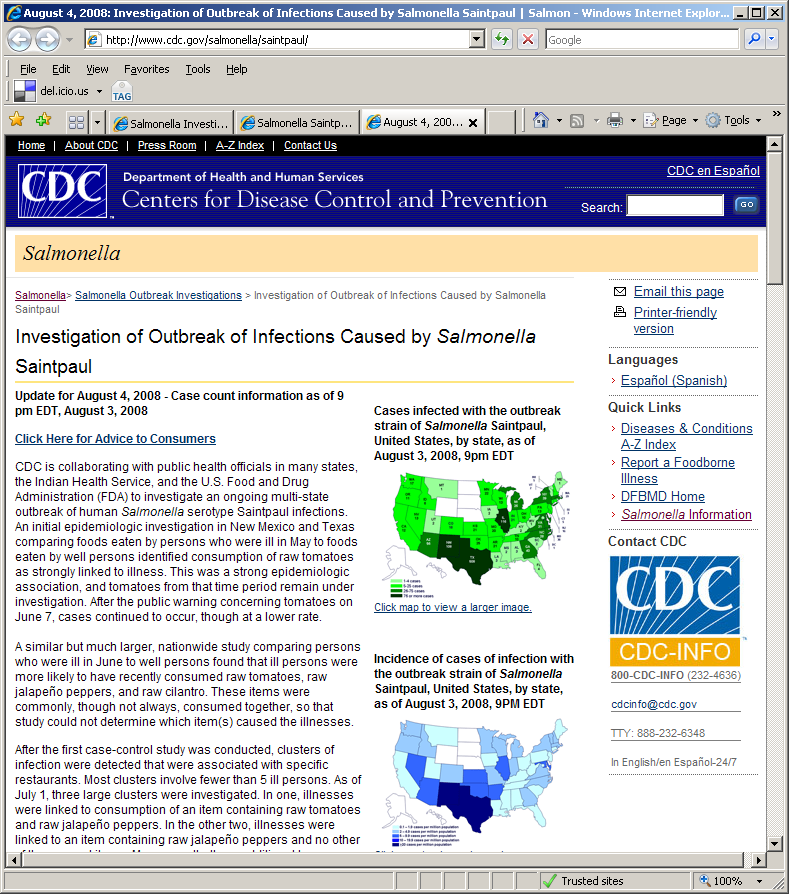 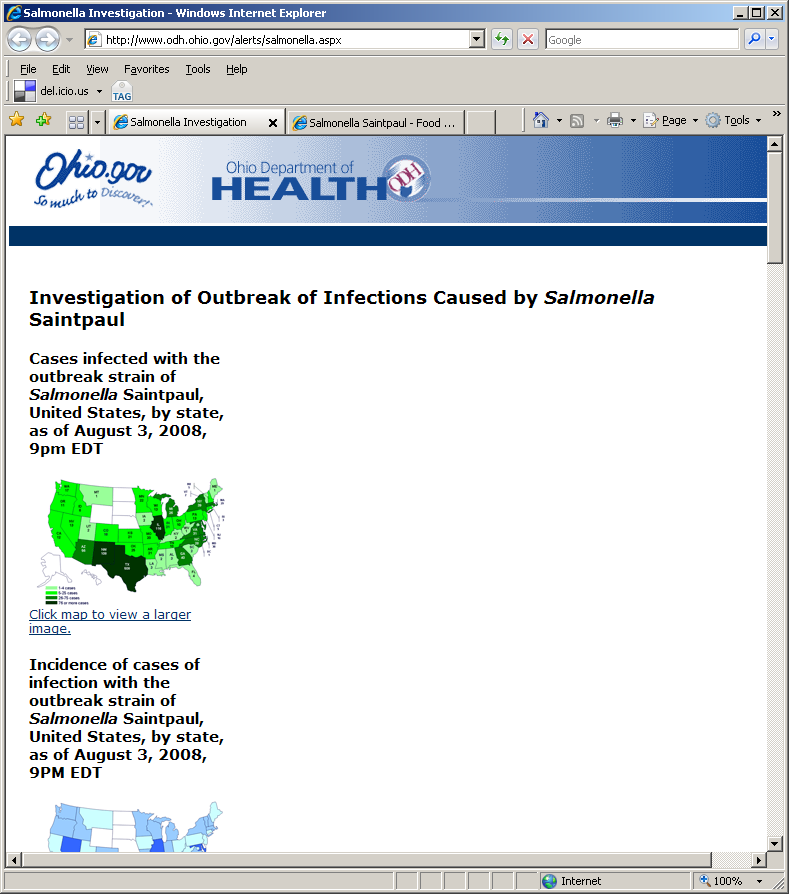 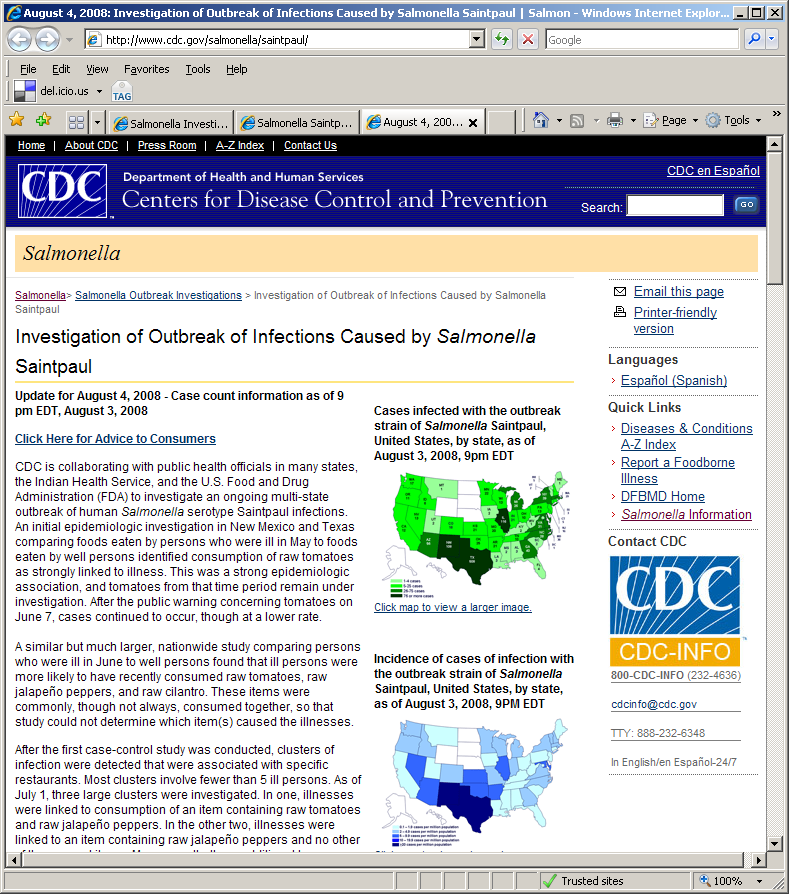 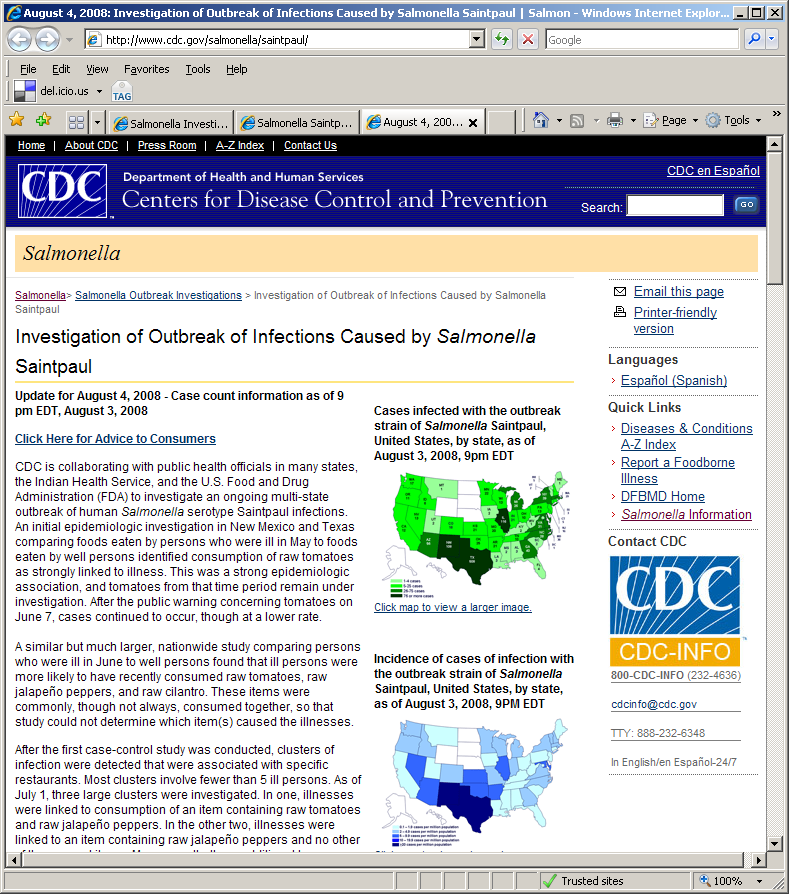 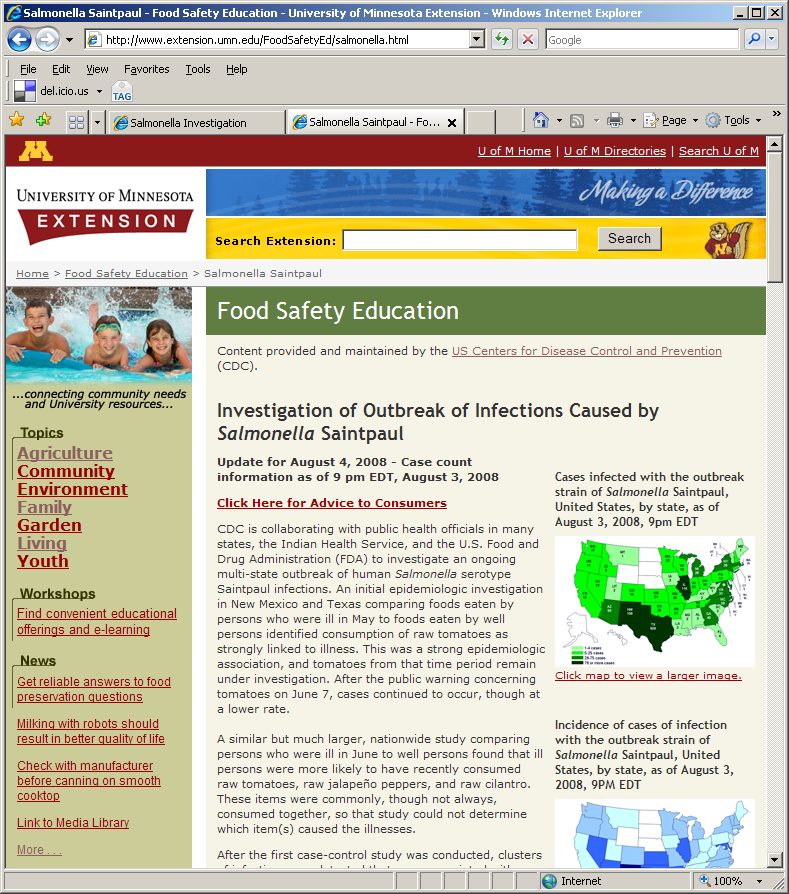 Partner Web Sites
CDC.gov
Content Syndication Benefits
Top Users
State and Local Health Departments
Federal Agencies
Hospitals
Universities
No cost 
Minimal maintenance solution to keep content up-to-date 
Easy self registration process
More efficient use of critical resources
Variety of health topics available
Twitter
A real-time information network
Twitter users send updates, or “tweets,” that are 140 characters or less in length, and can follow other users’ posts
High level users:
Young Adults 18 – 29
African Americans and Latinos
Urban residents 


Source: Pew Internet & American Life Project, 8% of online Americans use Twitter, Accessed December 15, 2010 
http://pewinternet.org/Reports/2010/Twitter-Update-2010/Findings/Overview.aspx
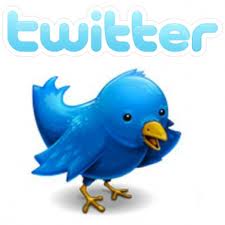 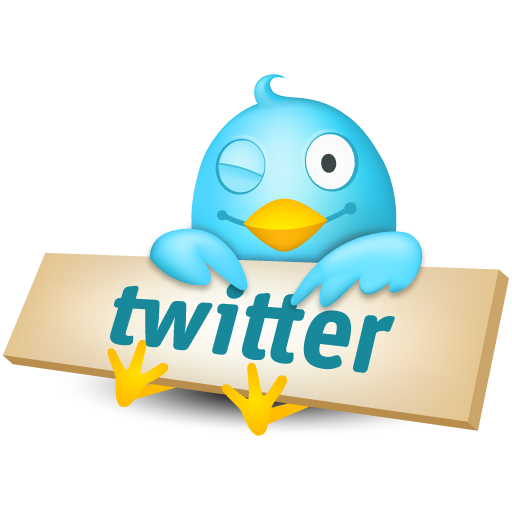 Twitter Activities
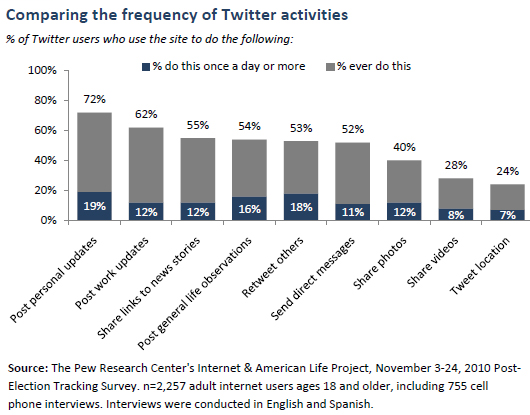 Why Use Twitter?
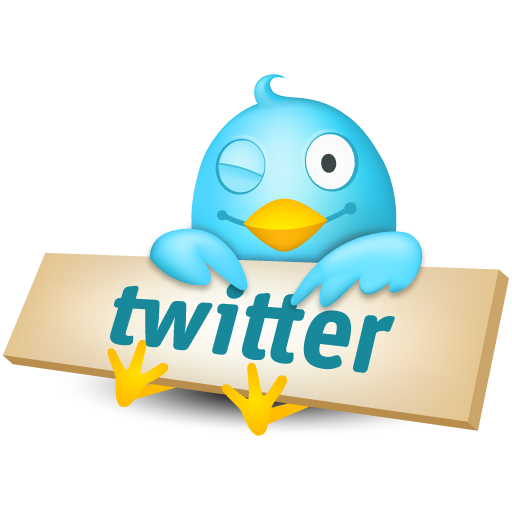 Immediate communication
Reaches engaged user networks 
Fosters collaboration and partnership building
Expand research on the health impact of social media
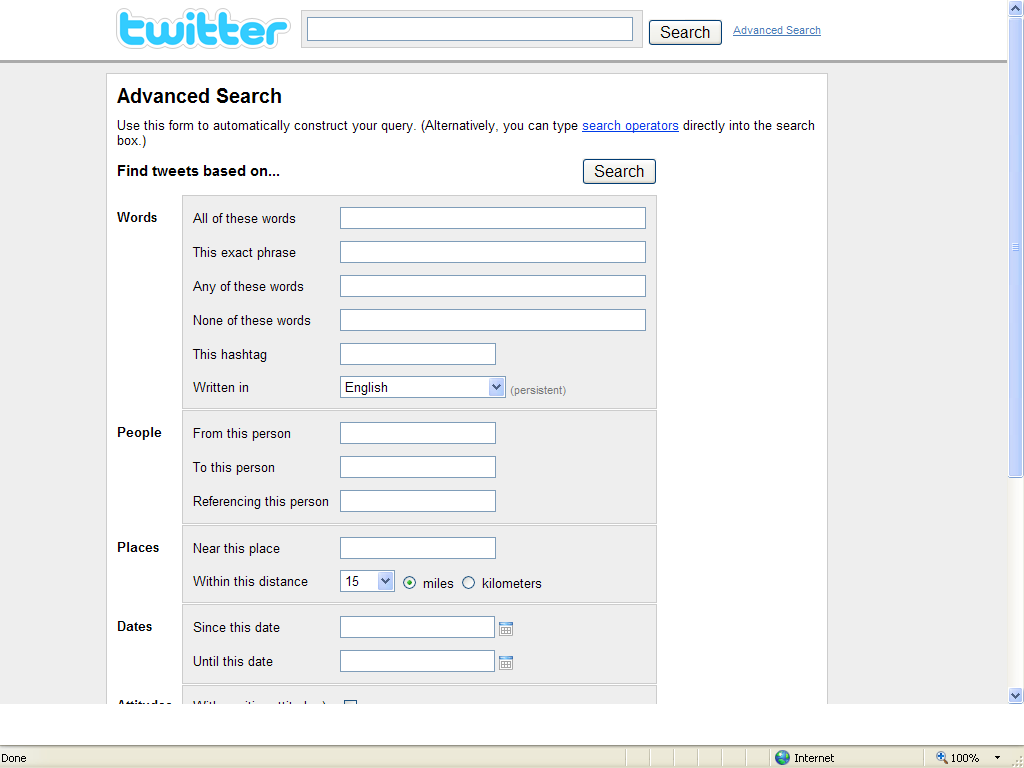 Recommendations
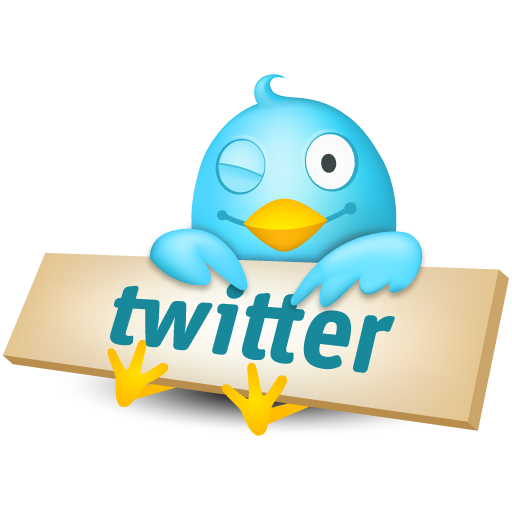 Establish a posting schedule
Post frequently
Link back to resources for additional information
Promote your profile on both traditional and social media
Post (retweet) relevant content
Evaluate 
Track click-throughs
Analyze influence
For detailed set-up and best practices information, refer to the CDC Microblog Guidelines and Best Practices on cdc.gov.
Social networking sites
Online communities where people can interact with friends, family, coworkers, acquaintances and others with similar interests. 
Most sites provide multiple ways for their users to interact such as chat, email, video, voice chat, file-sharing, blogging, and discussion groups.
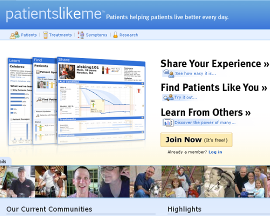 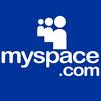 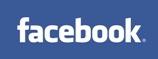 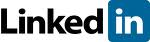 CDC Facebook Page
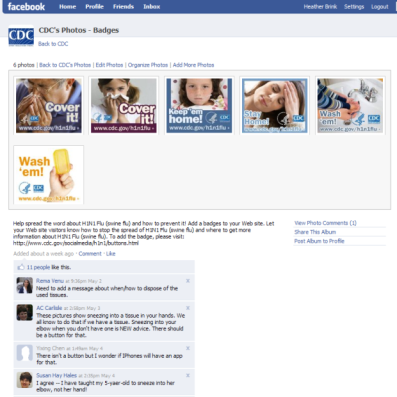 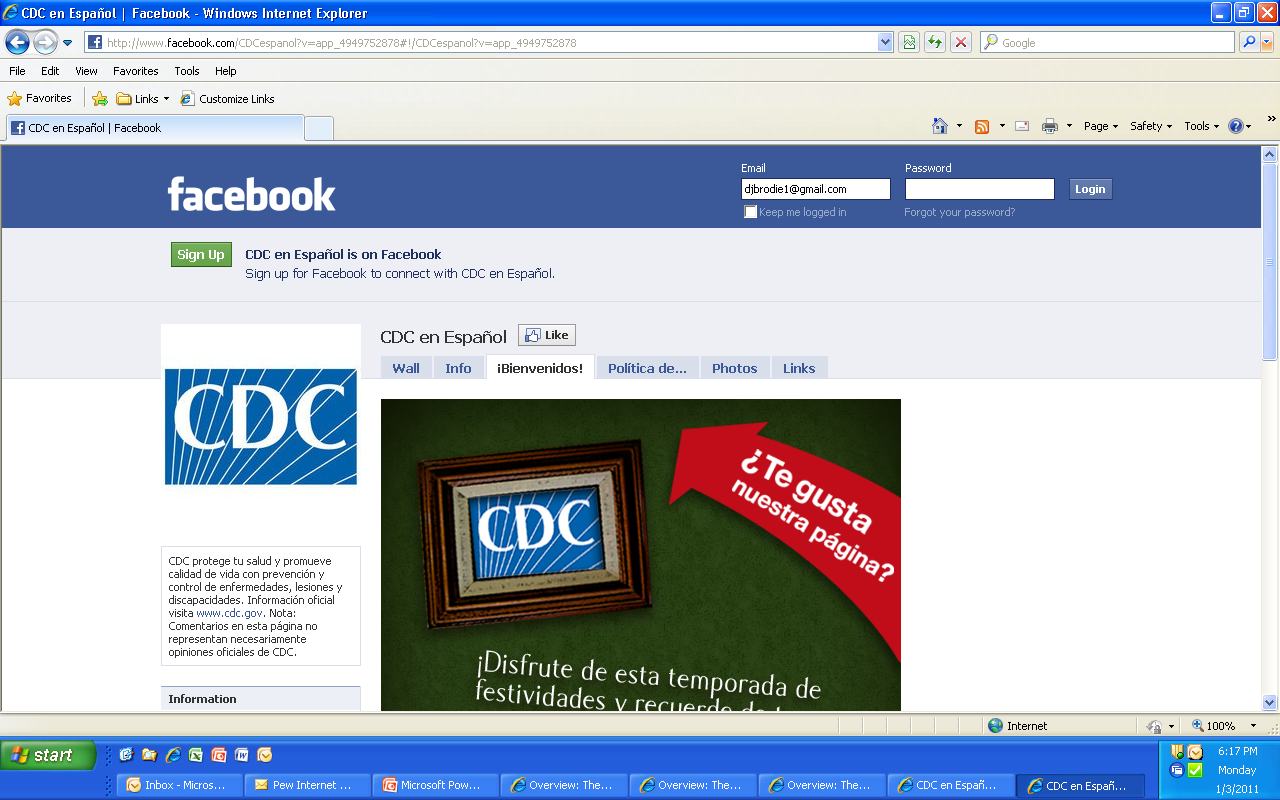 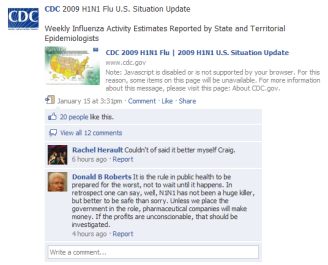 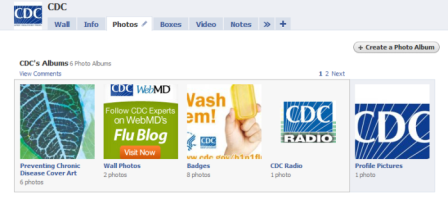 80,000+ Fans since launch 
May 1, 2009
Recommendations
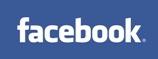 Allocate resources
Develop an posting calendar 
Link back to resources for additional information
Promote your page on both traditional and social media
Create content worth sharing
Develop a comment policy
What is mHealth?
mHealth or mobile health is the use of mobile technologies – mobile phones, text messaging services, or applications – to support public health and medicine.
Personal and portable
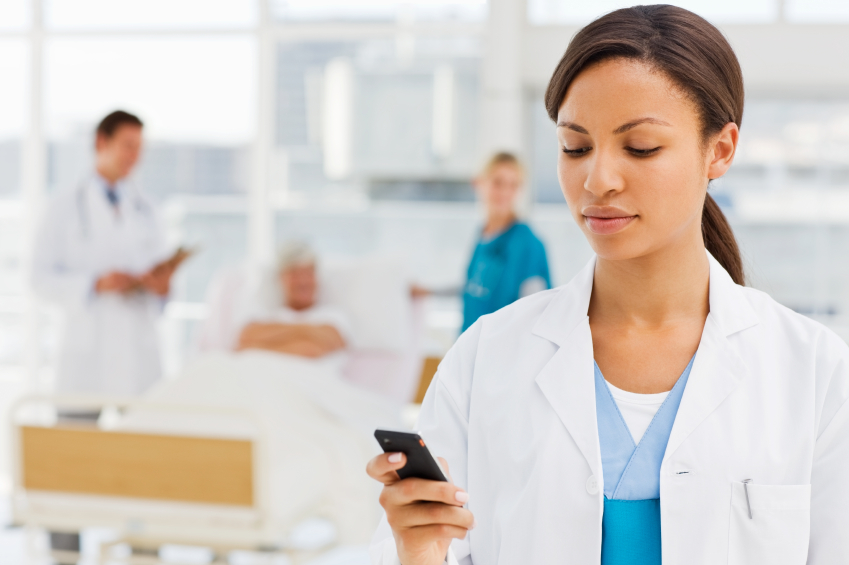 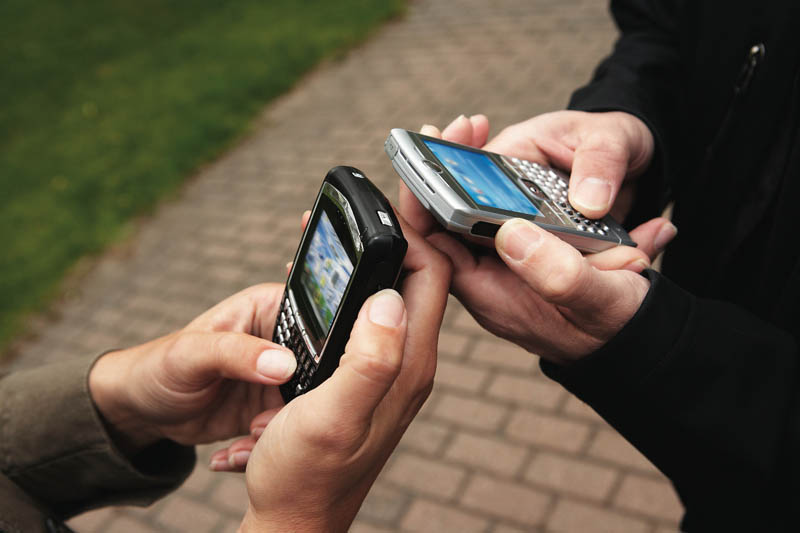 [Speaker Notes: -]
Why is Text Messaging Important?
Mobile usage on rise
More than 292 million Americans have mobile devices, 93% of the American population 1
Minorities lead mobile access
Whites: 80%
Hispanics: 87%
African Americans: 87% 2

CTIA Wireless Association. Wireless Quick Facts. CTIA. [Online]  October 2010. [Cited: January 2011.] http://www.ctia.org/media/industry_info/index.cfm/AID/10323.
Pew Internet & American Life Project. Mobile Access 2010 [Online]  July 7, 2010: [Cited: January 2011] http://pewinternet.org/Reports/2010/Mobile-Access-2010/Summary-of-Findings.aspx
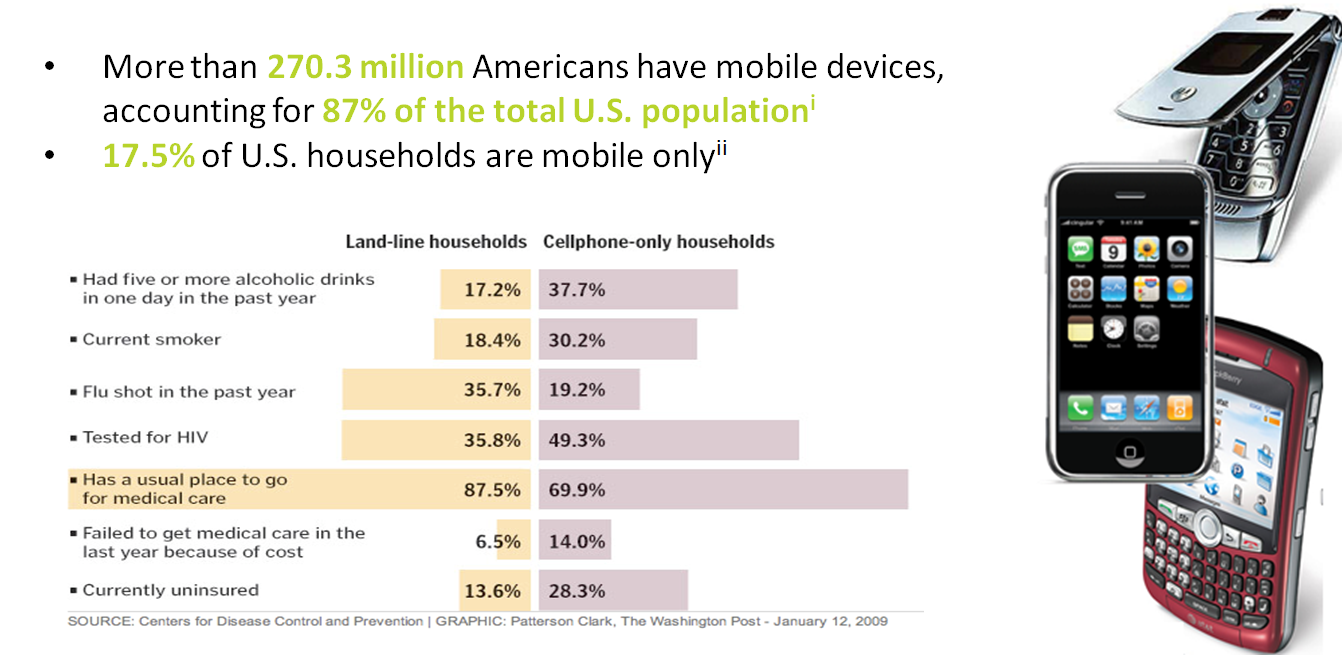 m.cdc.gov
vs.
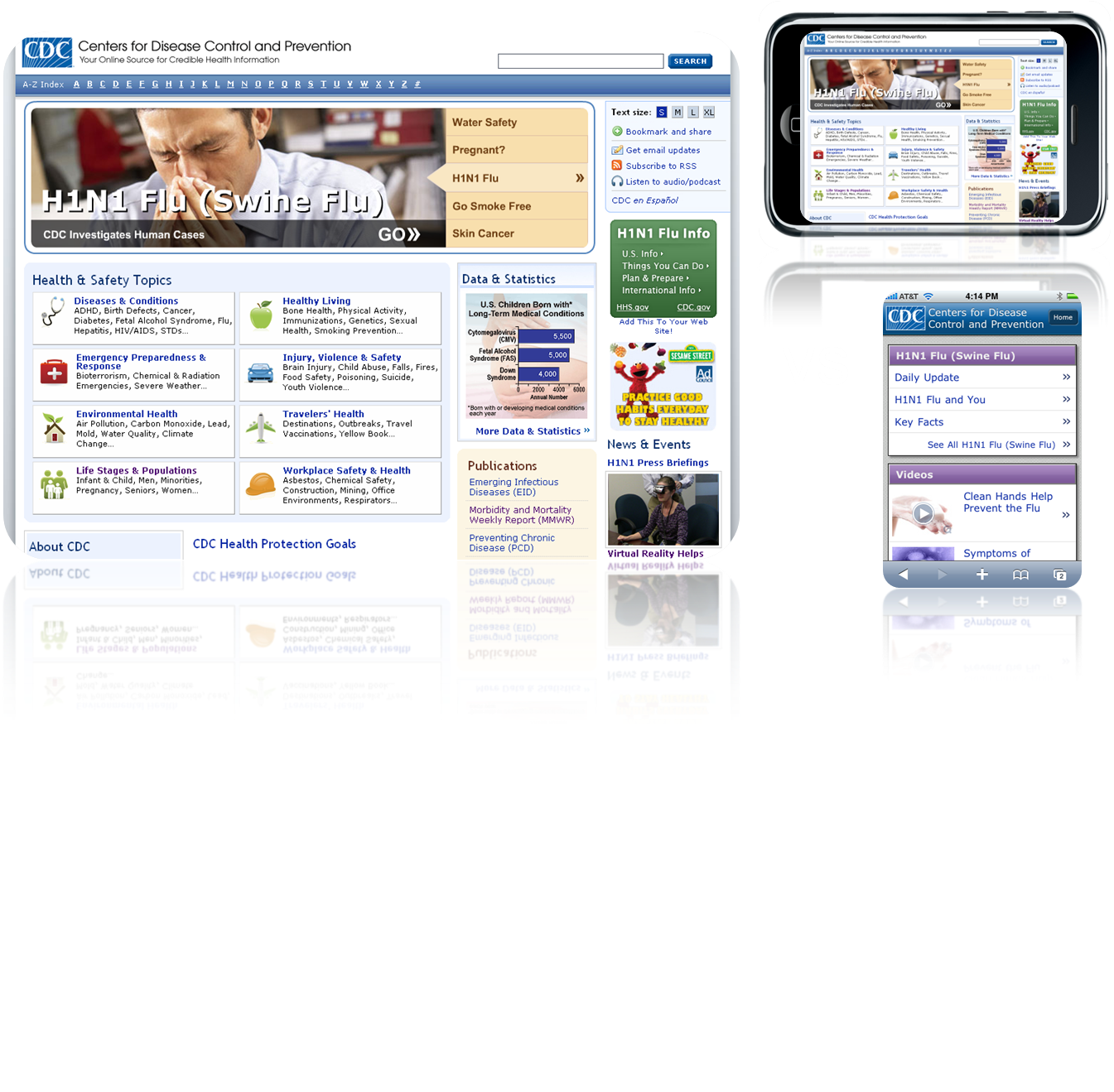 Social Media Use for Emergency Communication
Consider the following:

Social media is a component of an integrated risk communication plan
Used  to support the existing message 
Message driven, not channel driven
Establish clear objectives and goals
Work collaboratively with partners
Identify resource needs
Resources
Health Communicator’s Social Media Toolkit
Available on CDC website: http://www.cdc.gov/healthcommunication/ToolsTemplates/SocialMediaToolkit_BM.pdf 
Provides guidance and lessons learned.
Contents include information on developing communication objectives, overview of social media tools, resource section, and campaign examples.
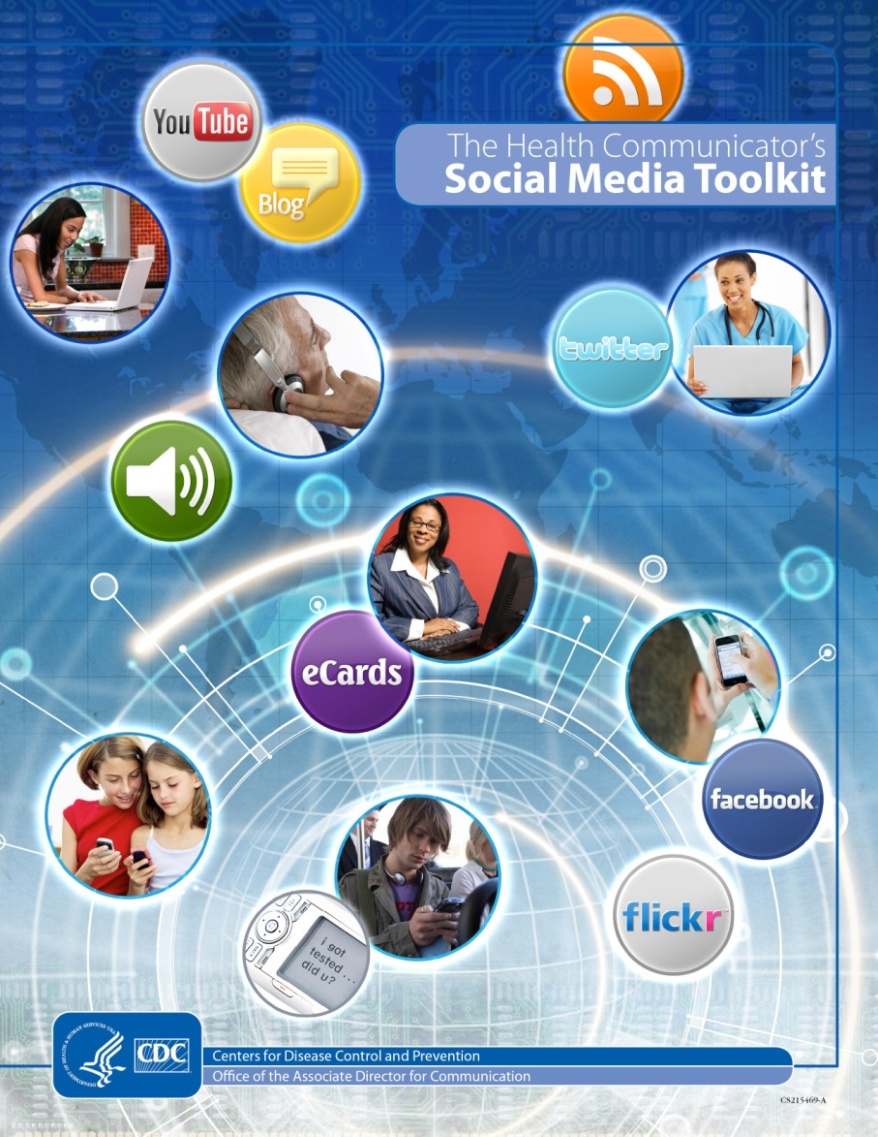 More Information
Social Media Guidance: http://www.cdc.gov/SocialMedia/Tools/guidelines/ 
Social Media at CDC: http://www.cdc.gov/SocialMedia/
Metrics Dashboard: http://www.cdc.gov/metrics
Thank You!
Diane Brodalski
Social Media Specialist
Dbrodalski@cdc.gov 
@djdowski

Connect with CDC!
@CDCgov, @CDC_eHealth, @CDCemergency, @CDCFlu
http://www.facebook.com/CDC
http://www.youtube.com/CDCstreaminghealth
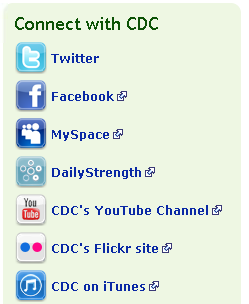